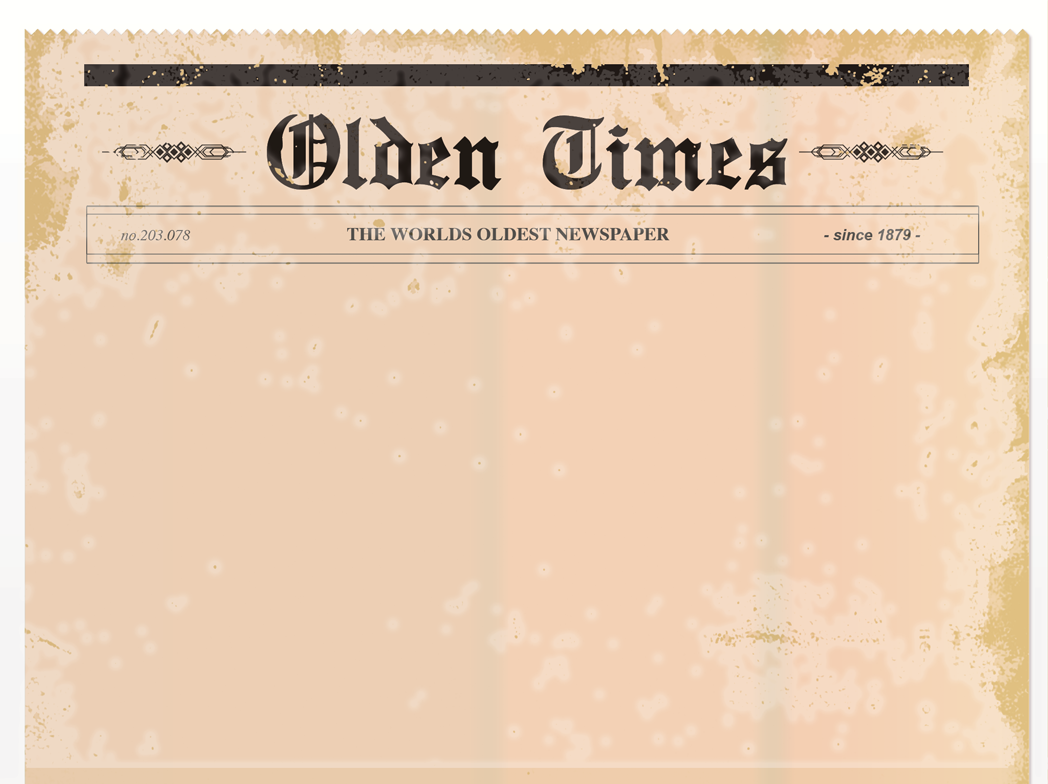 INSERT YOUR HEADLINE HERE
Lorem ipsum 
In libris graecis appetere mea. At vim odio lorem omnes, pri id iuvaret partiendo. Vivendo menandri et sed. Lorem volumus blandit cu has.Sit cu alia porro fuisset. 
Ea pro natum invidunt repudiandae, his et facilisis vituperatoribus. Mei eu ubique altera senserit, consul eripuit accusata has ne. Ignota verterem te nam, eu cibo causae menandri vim. Sit rebum erant dolorem et, sed odio error ad.Vel molestie corrumpit deterruisset ad, mollis ceteros ad sea.
In libris graecis appetere mea. At vim odio lorem omnes, pri id iuvaret partiendo. Vivendo menandri et sed. Lorem volumus blandit cu has.Sit cu alia porro fuisset. 
Ea pro natum invidunt repudiandae, his et facilisis vituperatoribus. Mei eu ubique altera senserit, consul eripuit accusata has ne. Ignota verterem te nam, eu cibo causae menandri vim. Sit rebum erant dolorem et, sed odio error ad.Vel molestie corrumpit deterruisset ad, mollis ceteros ad sea.
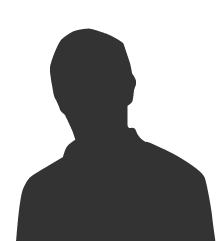 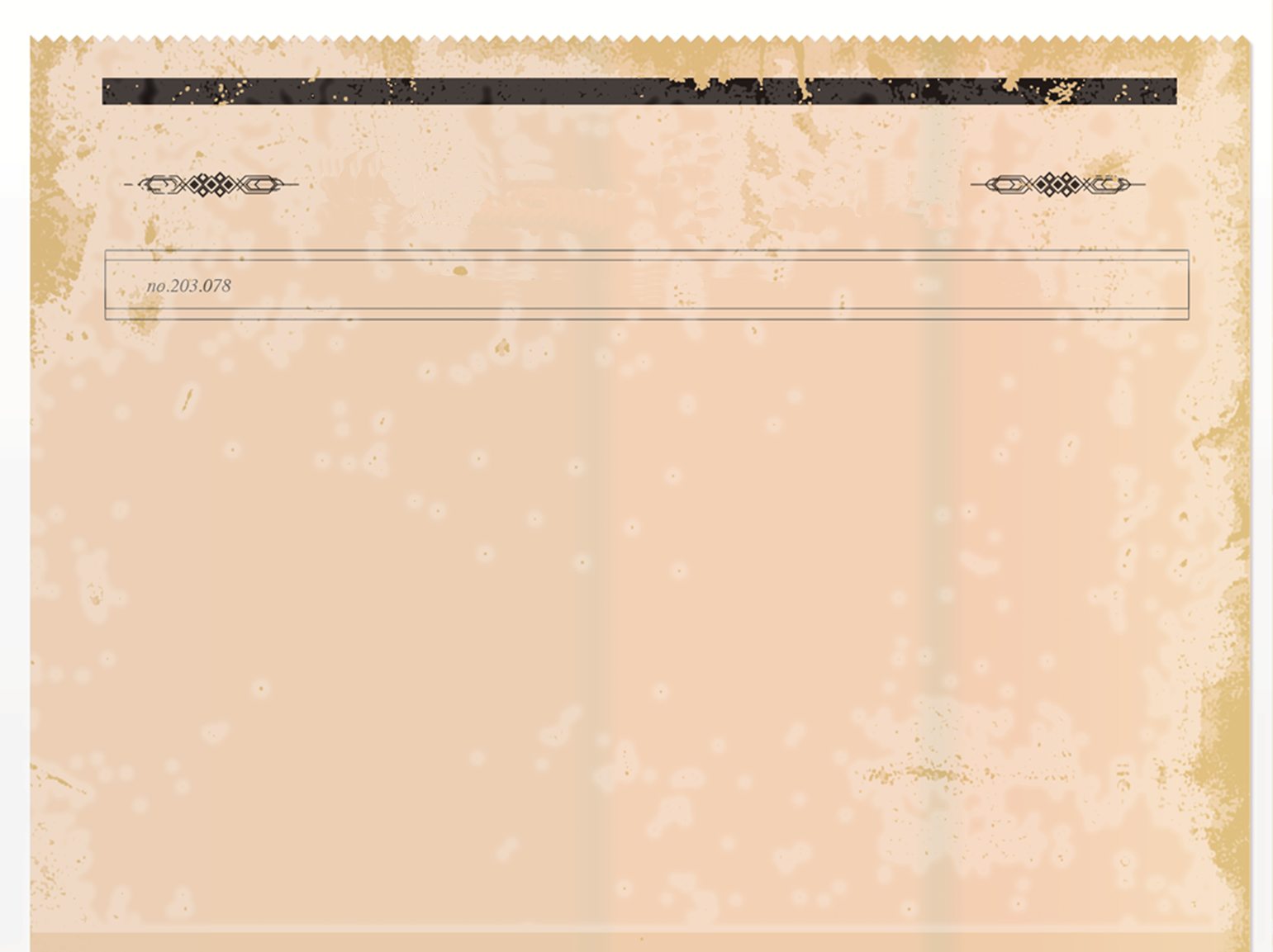 YOUR TITLE HERE
YOUR CATCH PHRASE HERE
- Since 1802
HEADLINE HERE
Lorem ipsum 
In libris graecis appetere mea. At vim odio lorem omnes, pri id iuvaret partiendo. Vivendo menandri et sed. Lorem volumus blandit cu has.Sit cu alia porro fuisset. 
Ea pro natum invidunt repudiandae, his et facilisis vituperatoribus. Mei eu ubique altera senserit, consul eripuit accusata has ne. Ignota verterem te nam, eu cibo causae menandri vim. Sit rebum erant dolorem et, sed odio error ad.Vel molestie corrumpit deterruisset ad, mollis ceteros ad sea.
In libris graecis appetere mea. At vim odio lorem omnes, pri id iuvaret partiendo. Vivendo menandri et sed. Lorem volumus blandit cu has.Sit cu alia porro fuisset. 
Ea pro natum invidunt repudiandae, his et facilisis vituperatoribus. Mei eu ubique altera senserit, consul eripuit accusata has ne. Ignota verterem te nam, eu cibo causae menandri vim. Sit rebum erant dolorem et, sed odio error ad.Vel molestie corrumpit deterruisset ad, mollis ceteros ad sea.
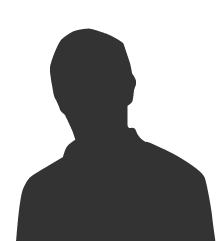 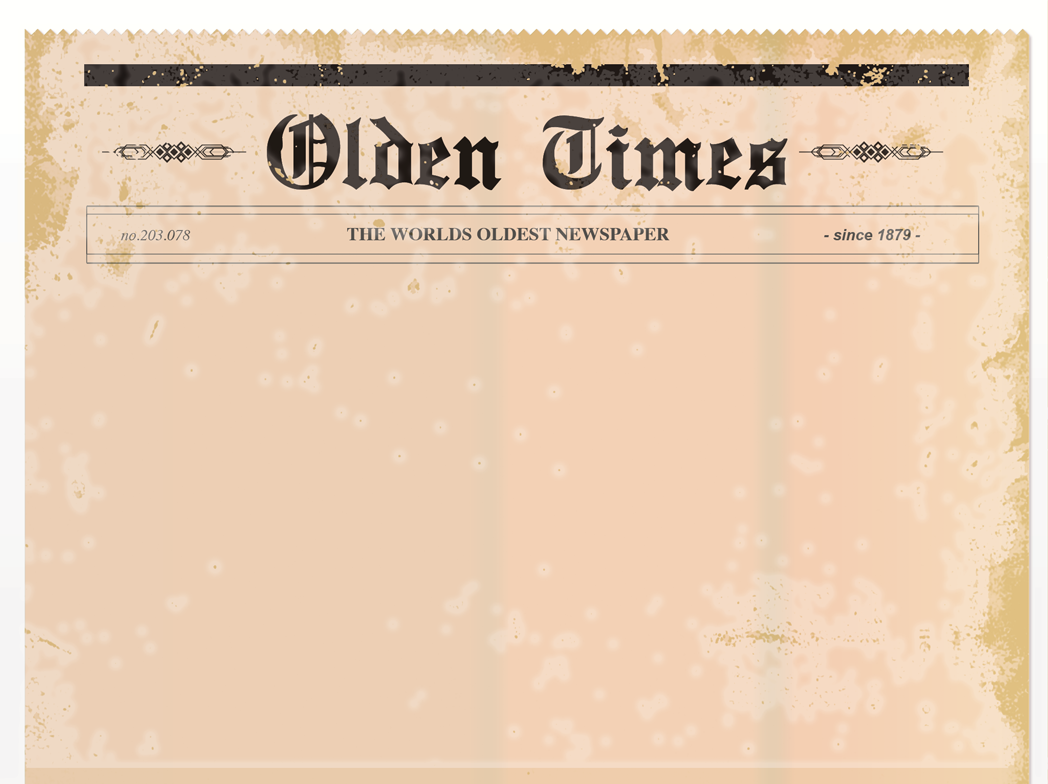 INSERT YOUR HEADLINE HERE
Lorem ipsum 
In libris graecis appetere mea. At vim odio lorem omnes, pri id iuvaret partiendo. Vivendo menandri et sed. Lorem volumus blandit cu has.Sit cu alia porro fuisset. 
Ea pro natum invidunt repudiandae, his et facilisis vituperatoribus. Mei eu ubique altera senserit, consul eripuit accusata has ne. Ignota verterem te nam, eu cibo causae menandri vim. Sit rebum erant dolorem et, sed odio error ad.Vel molestie corrumpit deterruisset ad, mollis ceteros ad sea.
In libris graecis appetere mea. At vim odio lorem omnes, pri id iuvaret partiendo. Vivendo menandri et sed. Lorem volumus blandit cu has.Sit cu alia porro fuisset. 
Ea pro natum invidunt repudiandae, his et facilisis vituperatoribus. Mei eu ubique altera senserit, consul eripuit accusata has ne. Ignota verterem te nam, eu cibo causae menandri vim. Sit rebum erant dolorem et, sed odio error ad.Vel molestie corrumpit deterruisset ad, mollis ceteros ad sea.
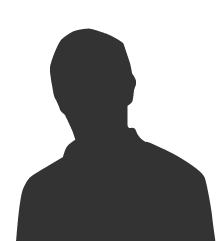 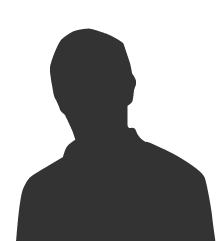 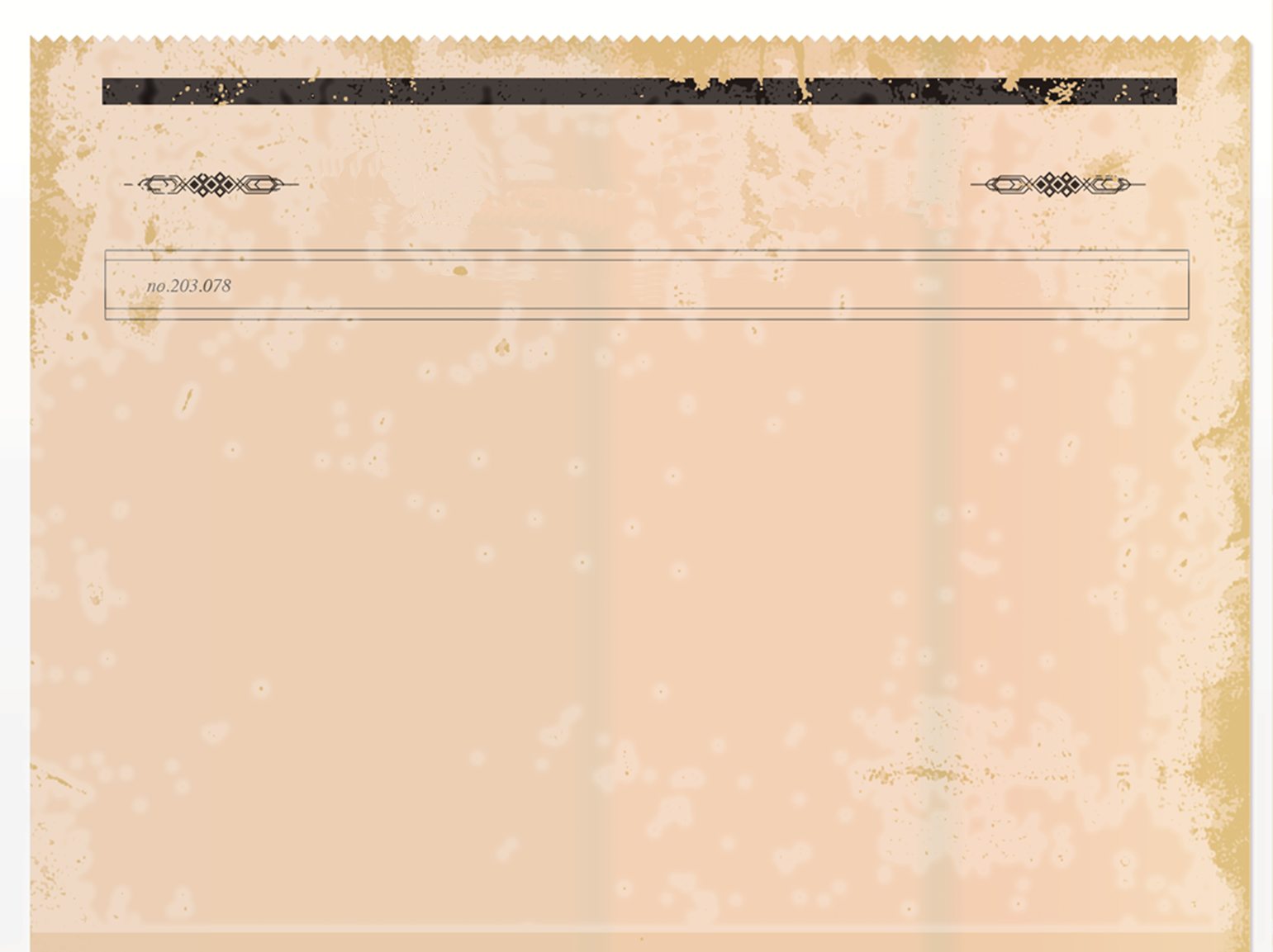 YOUR TITLE HERE
YOUR CATCH PHRASE HERE
- Since 1802
INSERT YOUR HEADLINE HERE
Lorem ipsum 
In libris graecis appetere mea. At vim odio lorem omnes, pri id iuvaret partiendo. Vivendo menandri et sed. Lorem volumus blandit cu has.Sit cu alia porro fuisset. 
Ea pro natum invidunt repudiandae, his et facilisis vituperatoribus. Mei eu ubique altera senserit, consul eripuit accusata has ne. Ignota verterem te nam, eu cibo causae menandri vim. Sit rebum erant dolorem et, sed odio error ad.Vel molestie corrumpit deterruisset ad, mollis ceteros ad sea.
In libris graecis appetere mea. At vim odio lorem omnes, pri id iuvaret partiendo. Vivendo menandri et sed. Lorem volumus blandit cu has.Sit cu alia porro fuisset. 
Ea pro natum invidunt repudiandae, his et facilisis vituperatoribus. Mei eu ubique altera senserit, consul eripuit accusata has ne. Ignota verterem te nam, eu cibo causae menandri vim. Sit rebum erant dolorem et, sed odio error ad.Vel molestie corrumpit deterruisset ad, mollis ceteros ad sea.
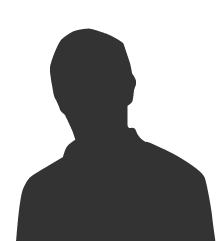 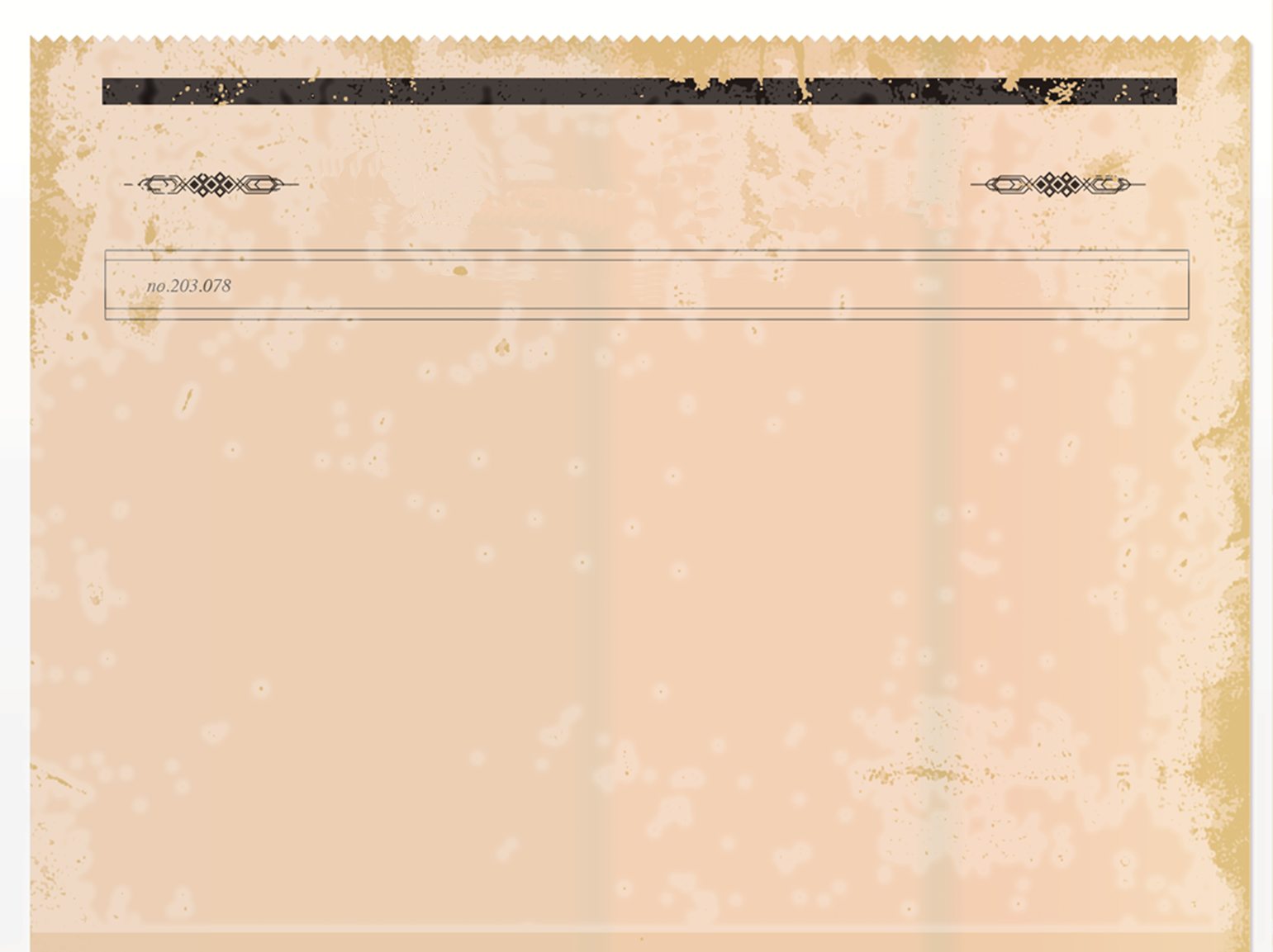 Use of templates
- Since 1802
You are free to use these templates for your personal and business presentations.
We have put a lot of work into developing all these templates and retain the copyright in them.  They are not Open Source templates.  You can use them freely providing that you do not redistribute or sell them.
Do
Use these templates for your presentations
Display your presentation on a web site provided that it is not for the purpose of downloading the template.
If you like these templates, we would always appreciate a link back to our website.  Many thanks.
Don’t
Resell or distribute these templates
Put these templates on a website for download.  This includes uploading them onto file sharing networks like Slideshare, Myspace, Facebook, bit torrent etc
Pass off any of our created content as your own work
You can find many more free templates on the Presentation Magazine website www.presentationmagazine.com